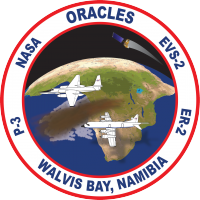 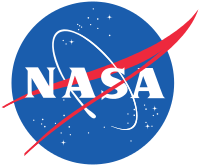 ORACLES forecasting BriefingAerosols
08-09-2016
1
Biomass burning emissions (FINN) evolution
2016-09-07
2016-09-08
2016-09-09
2016-09-10
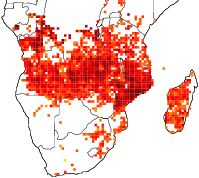 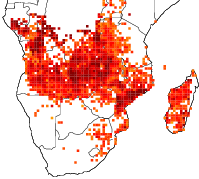 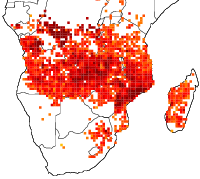 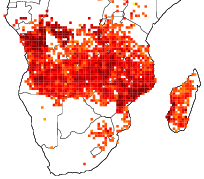 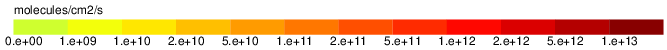 ORACLES Forecast Briefing
2
Sept 11 2016 (model evaluation)
3
Terra & Aqua AOD (clear-sky)
WRF-AAM
MODIS NNR
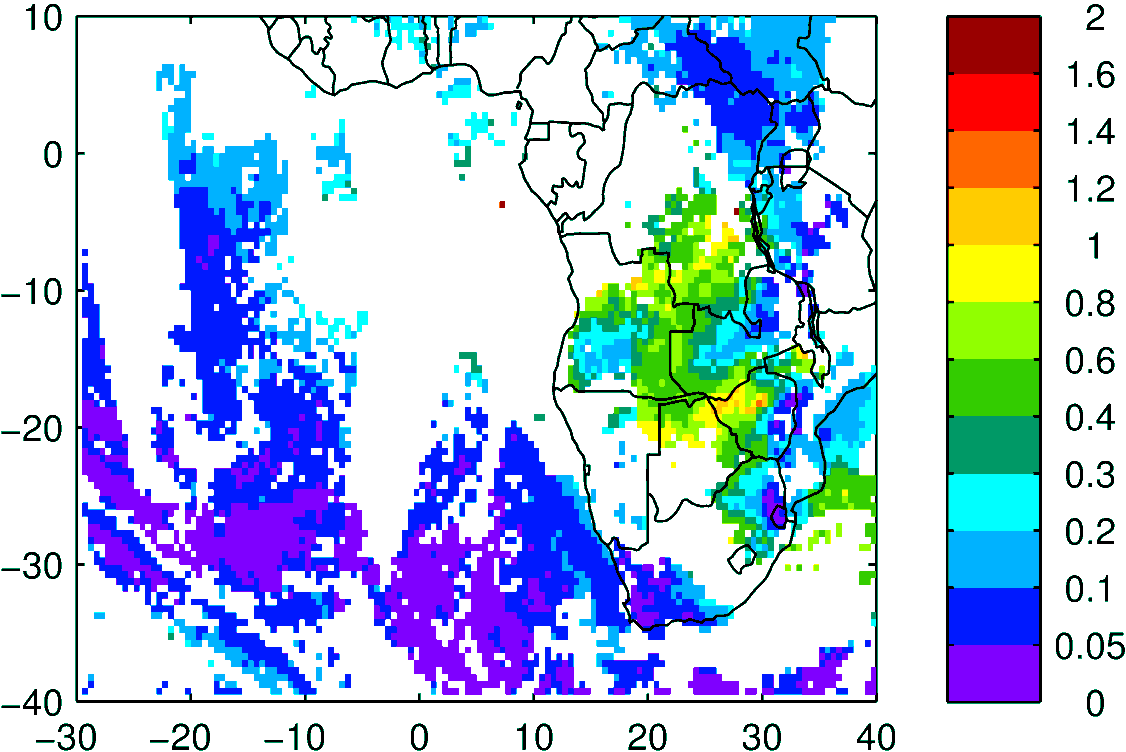 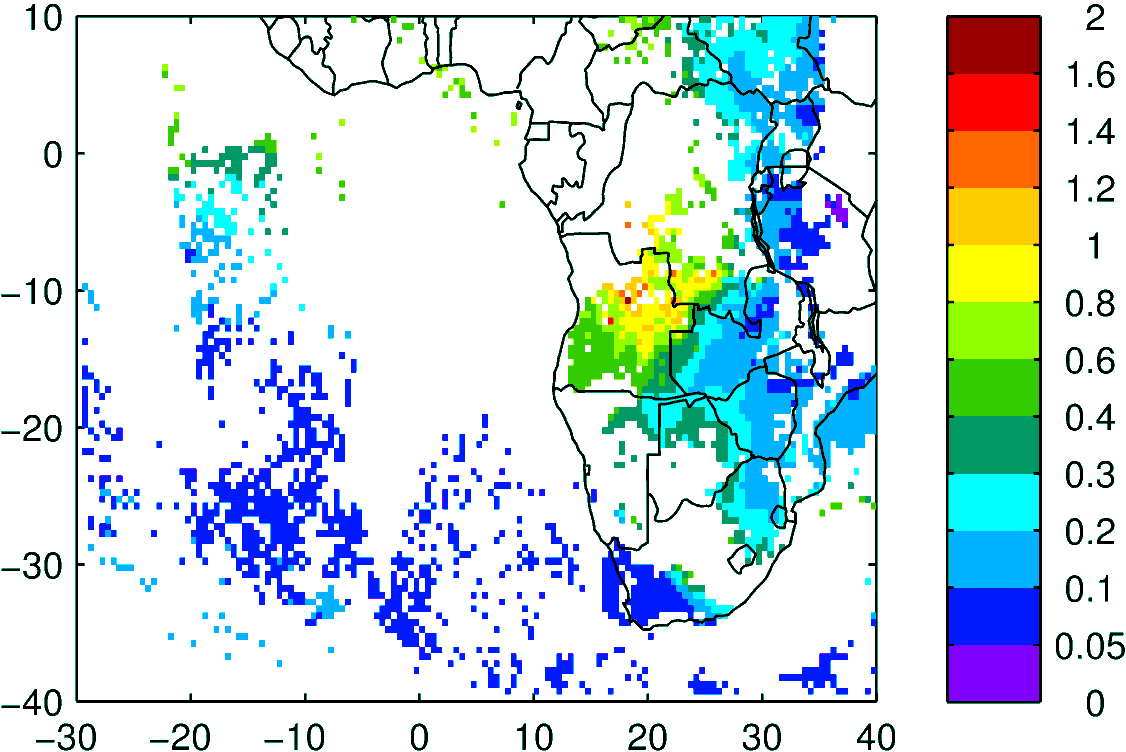 4
Above Cloud AOD
Observation
Model (WRF-AAM)
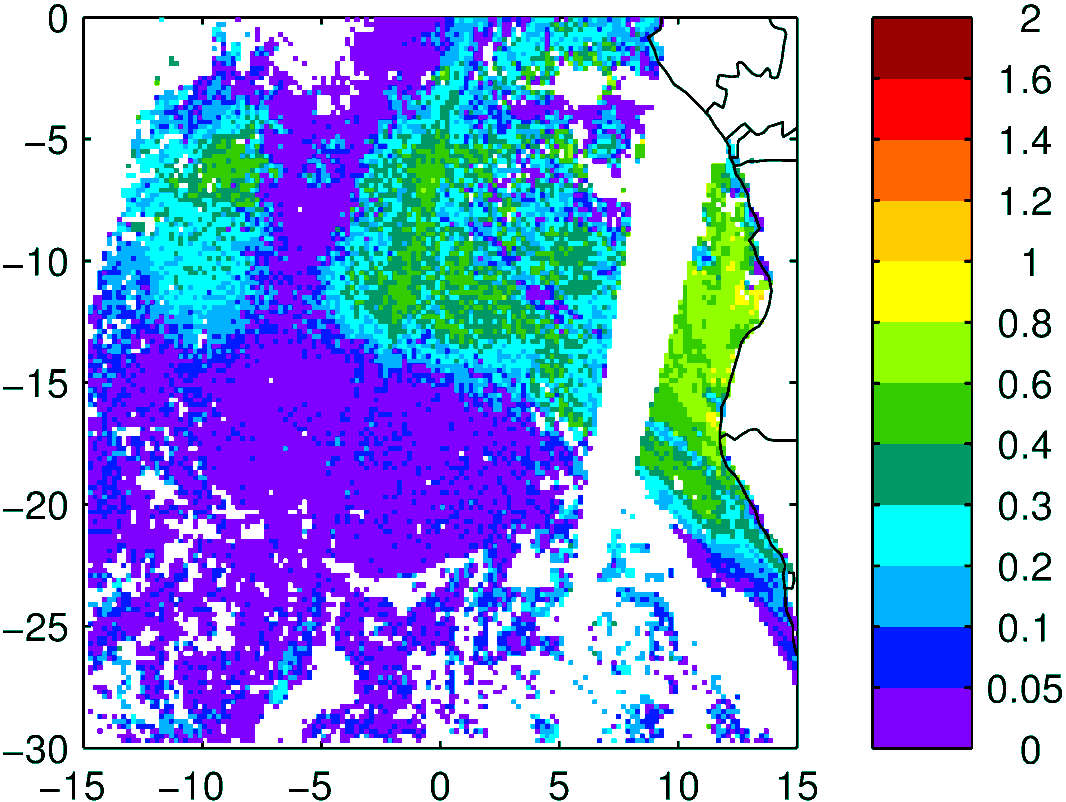 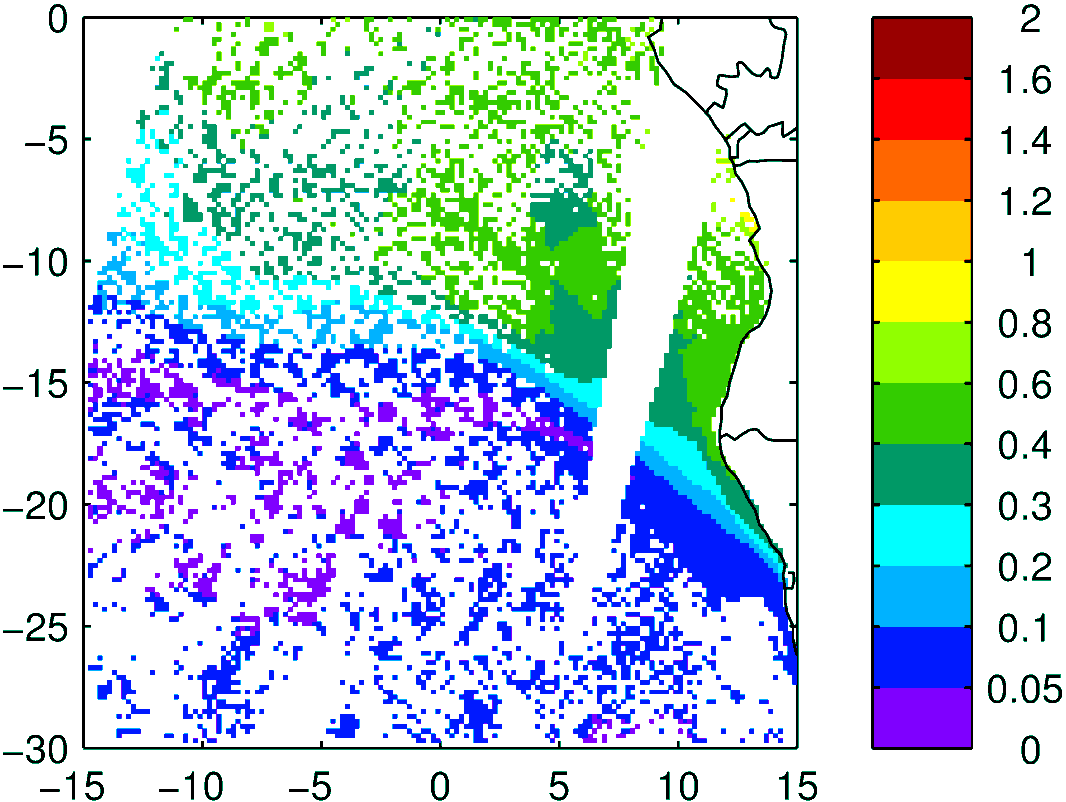 Terra
5
Sept 12 2016
6
AOD 12 UTC
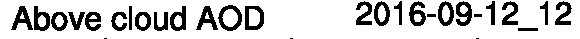 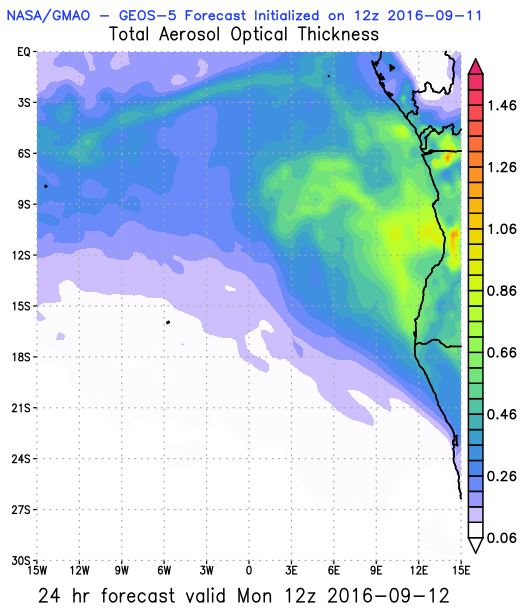 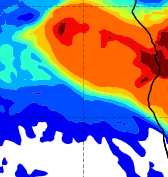 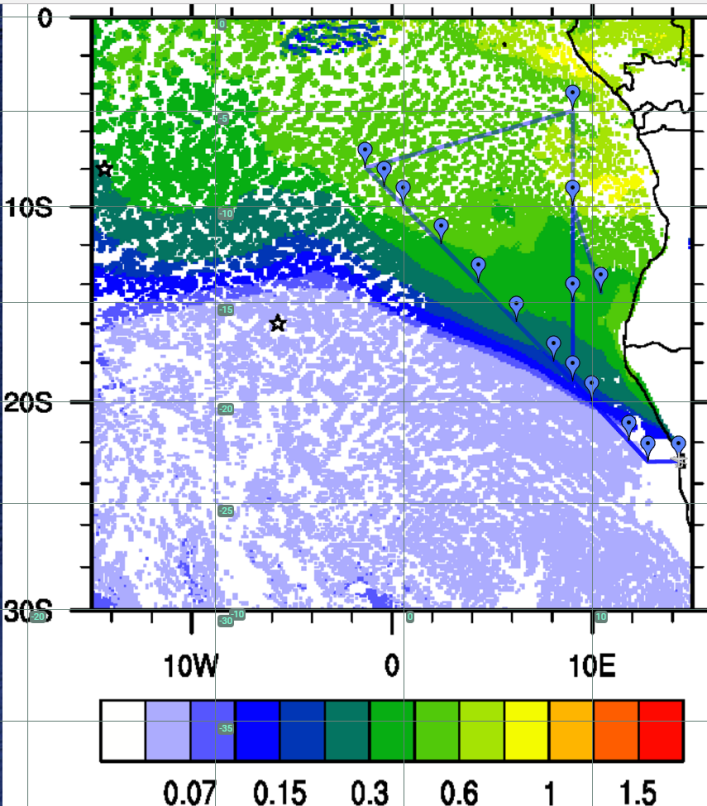 WRF
CAMS
GEOS5
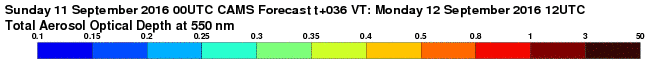 7
Sept 13 2016
8
AOD 12 UTC
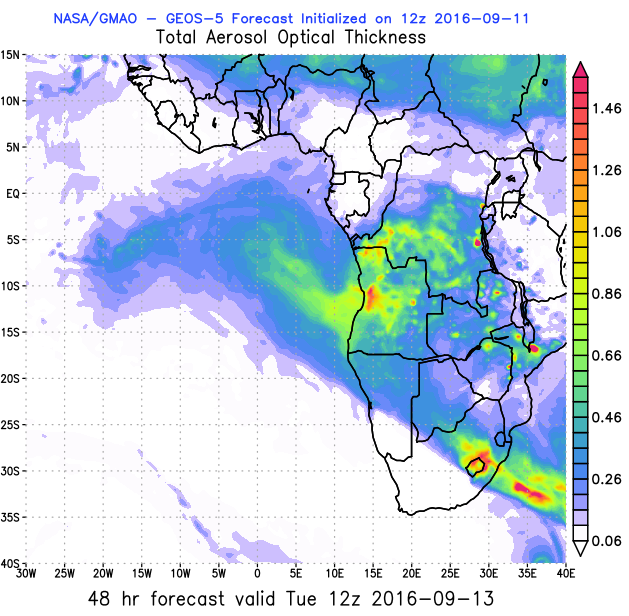 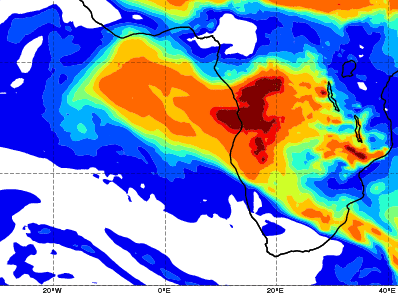 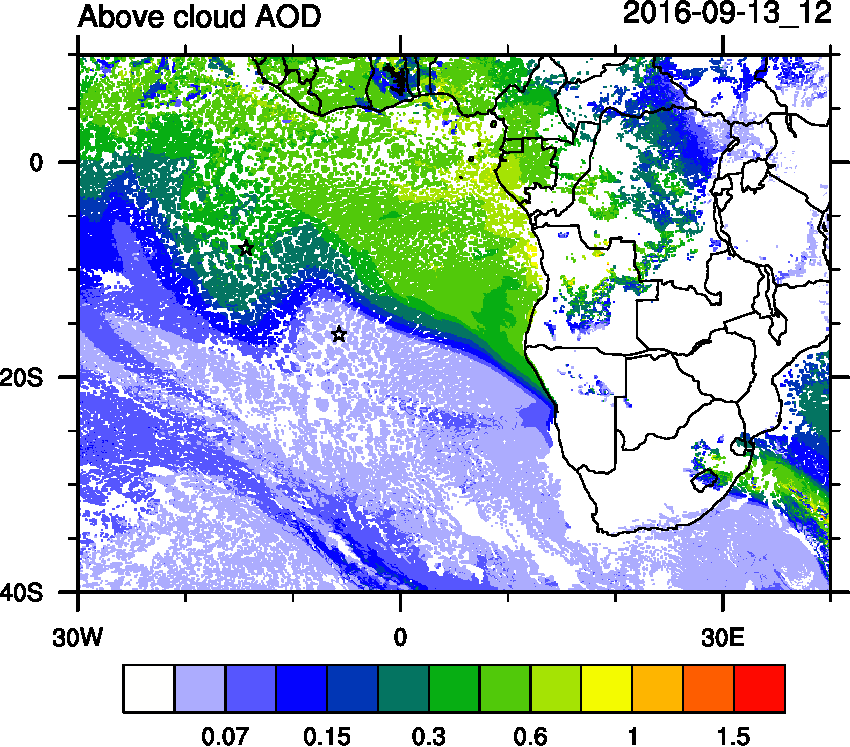 WRF
GEOS5
CAMS
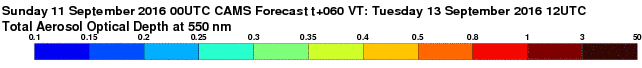 9
Sept 14 2016
10
AOD 12 UTC
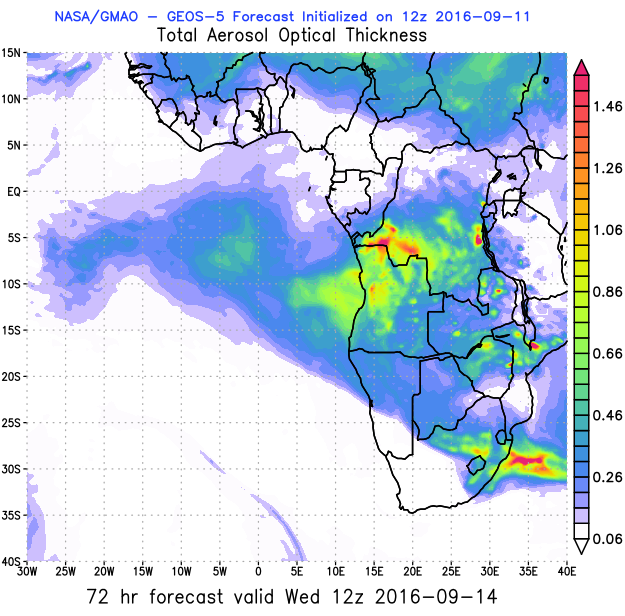 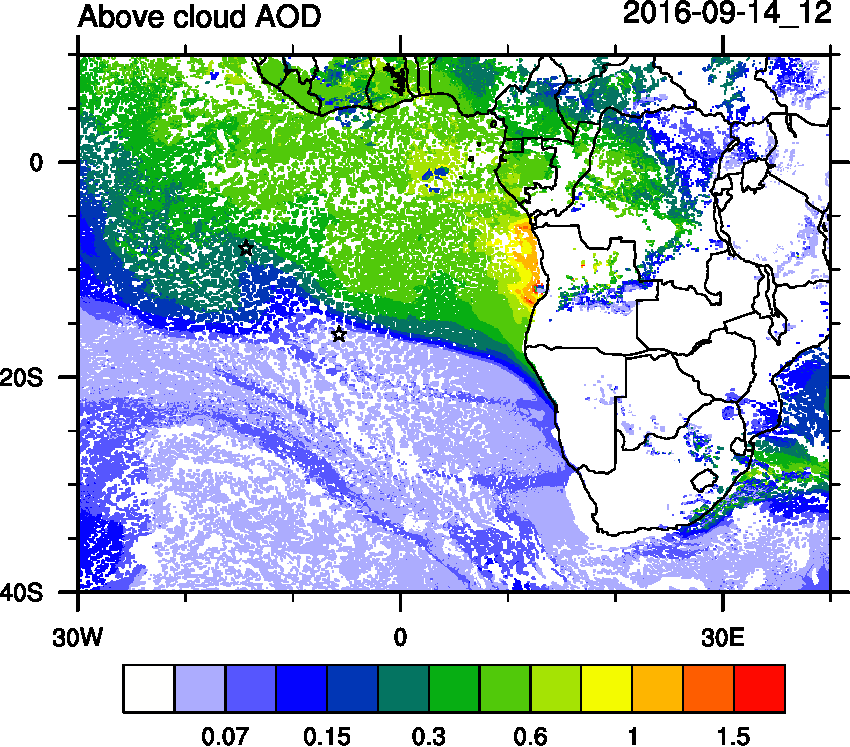 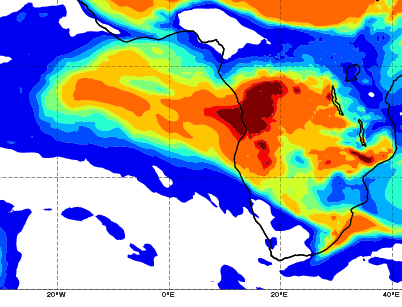 WRF
CAMS
GEOS5
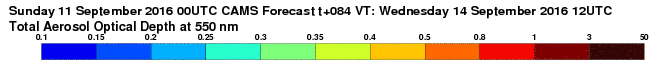 11
AOD 12 UTC
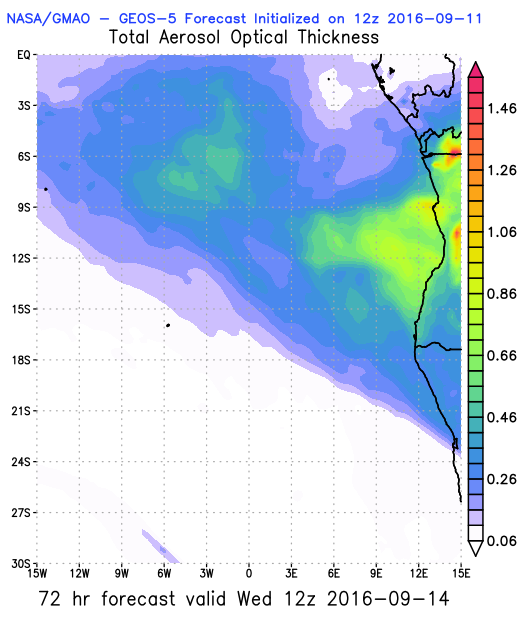 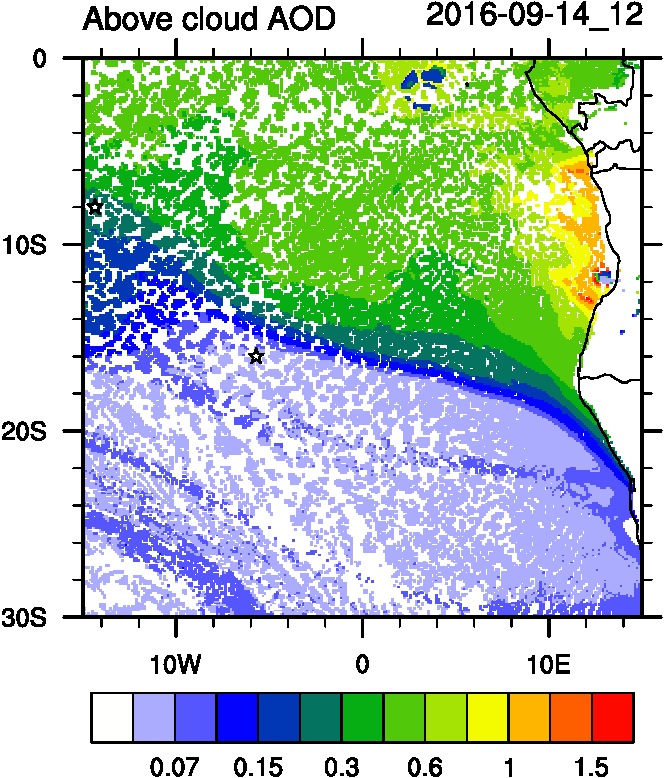 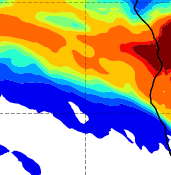 GEOS5
WRF ACAOD
CAMS
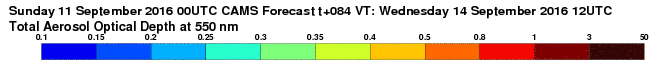 12
Vertical cross-section South to North
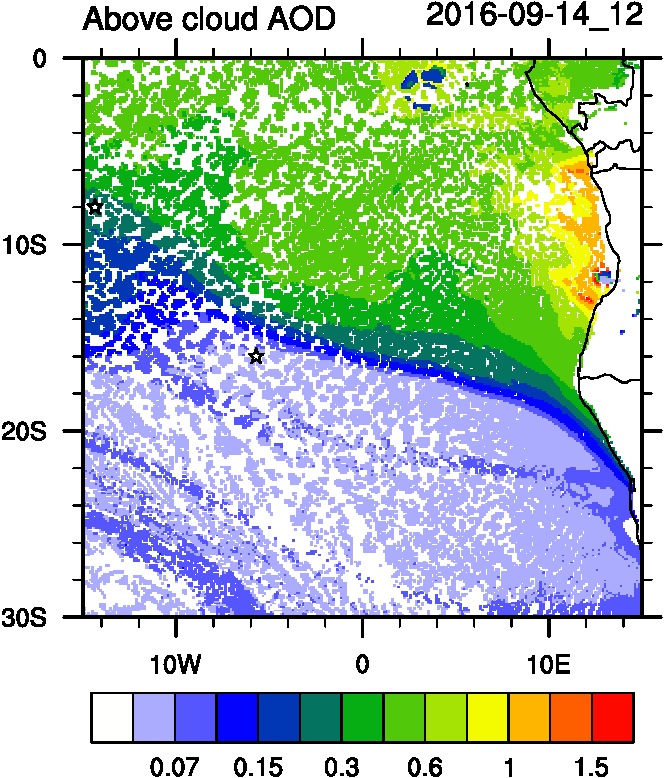 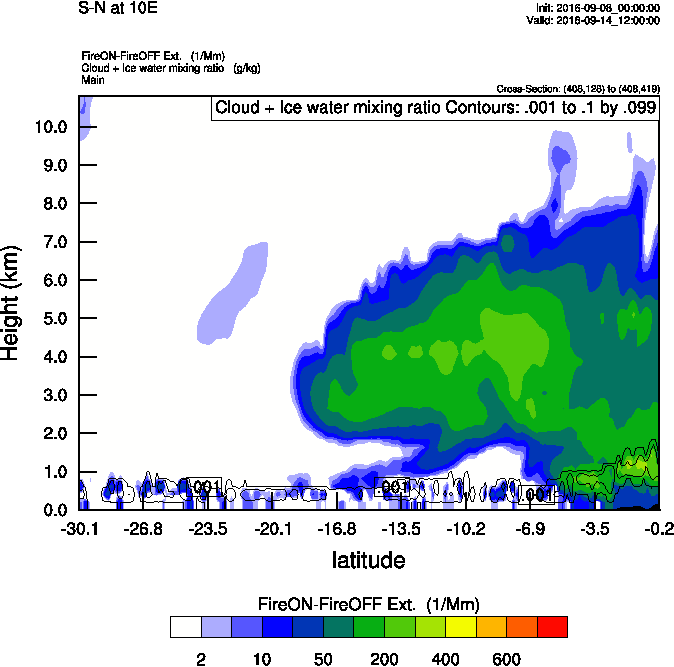 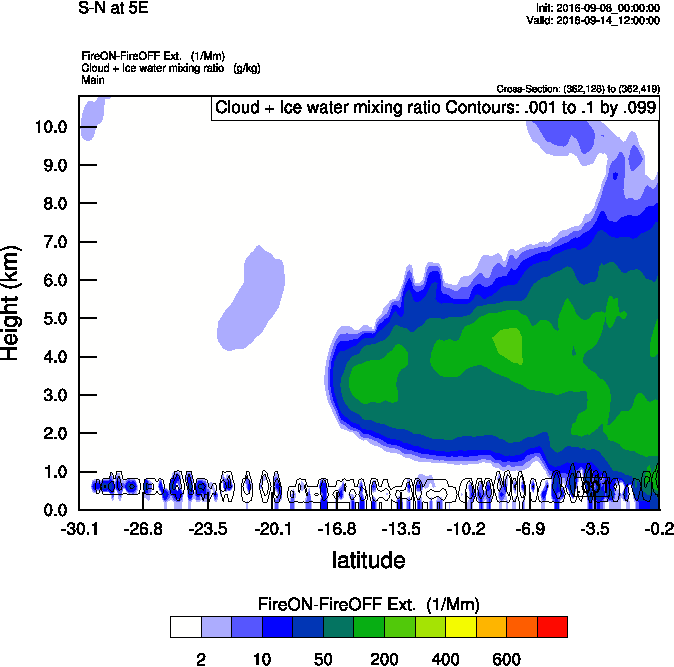 Smoke Ext WRF
Smoke Ext WRF
5 E
10 E
GEOS5 OC curtains
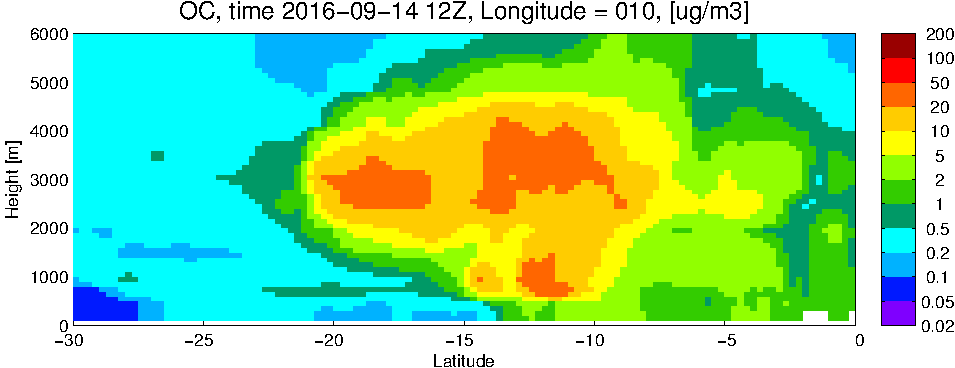 10 E
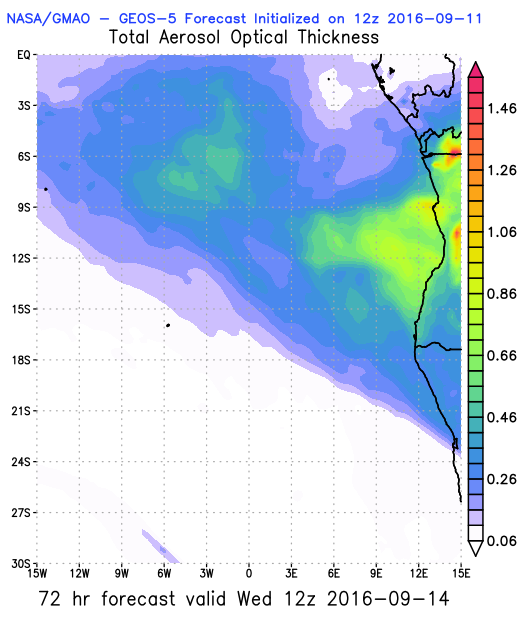 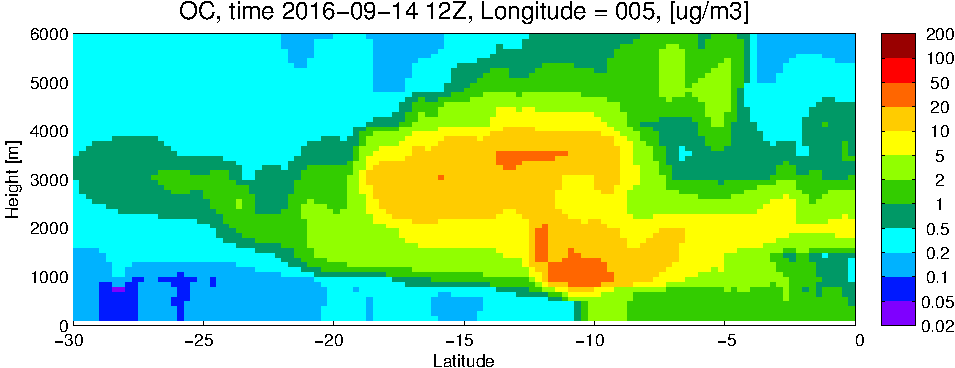 5 E
14
GEOS5 DUST curtains
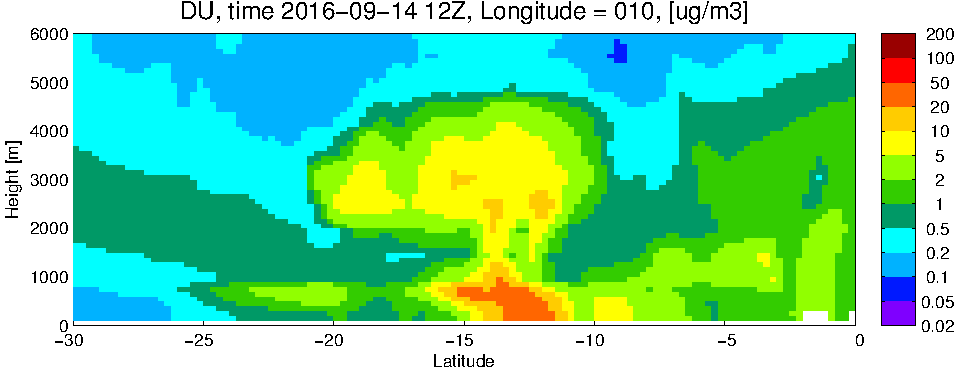 10 E
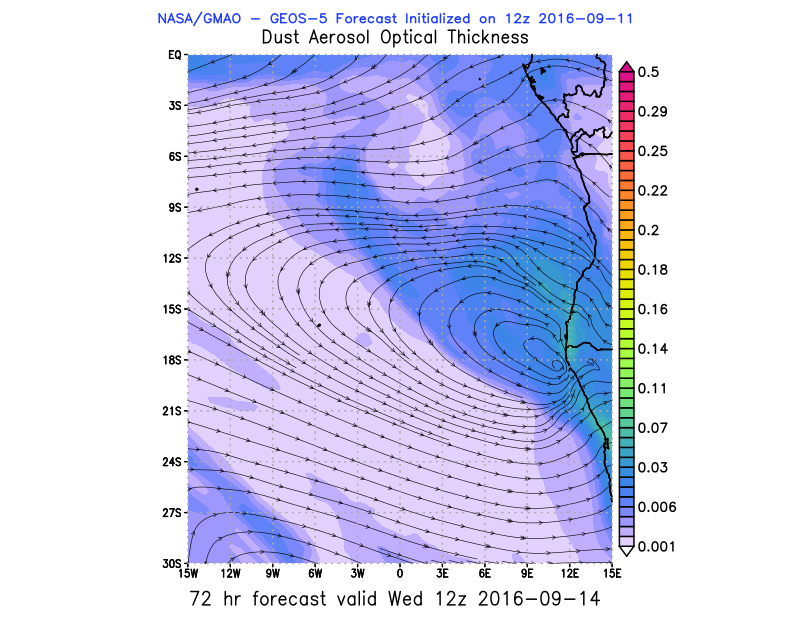 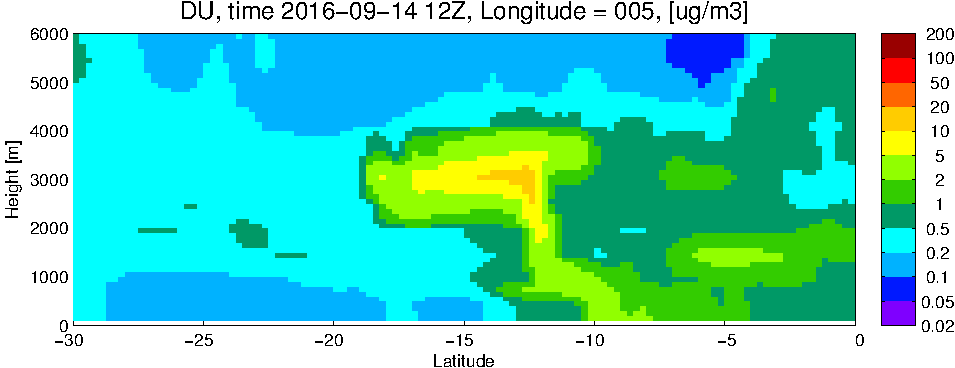 5 E
15
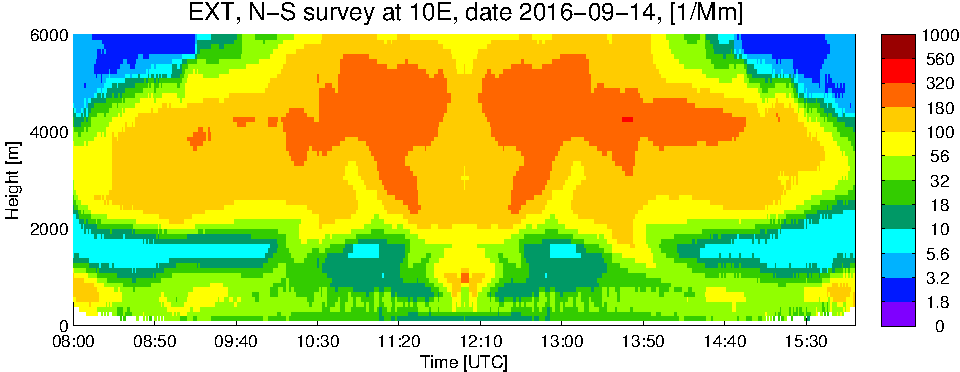 WRF
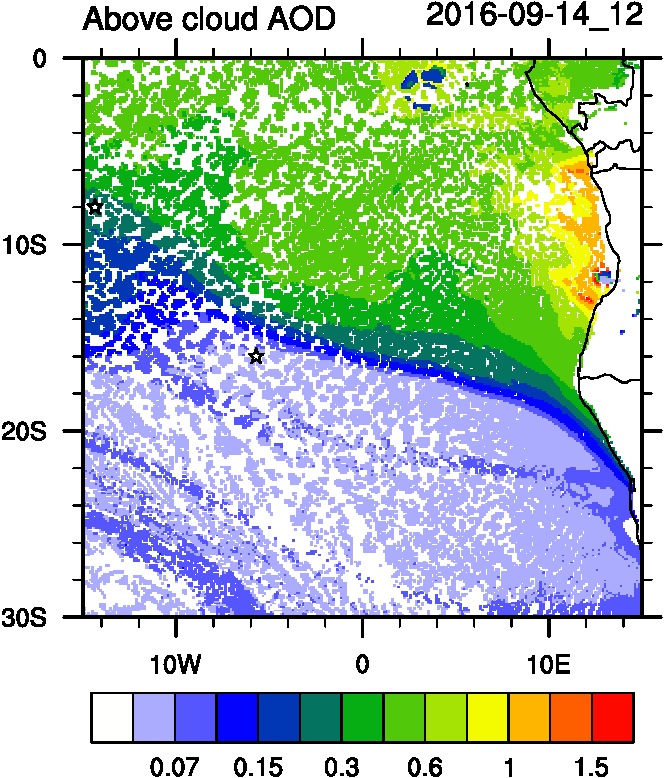 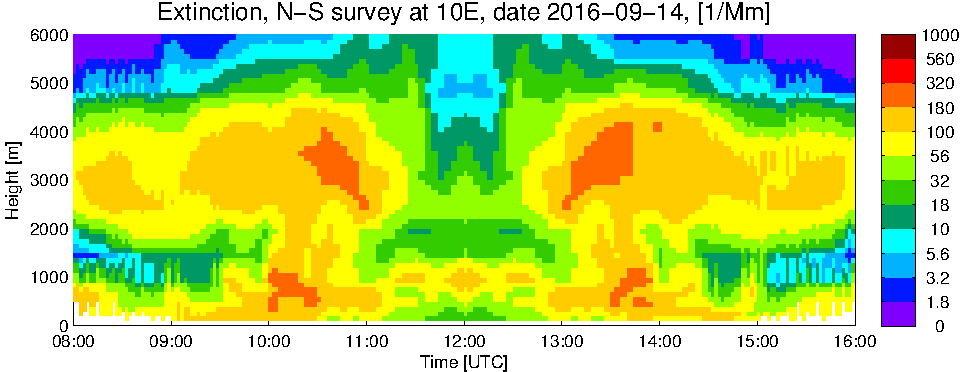 GEOS5
Dust
16
Smoke Age distribution
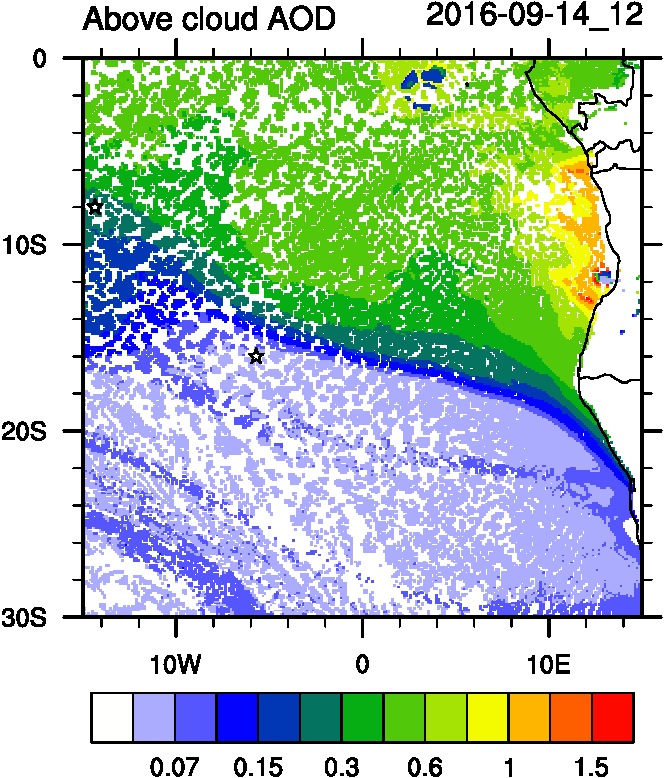 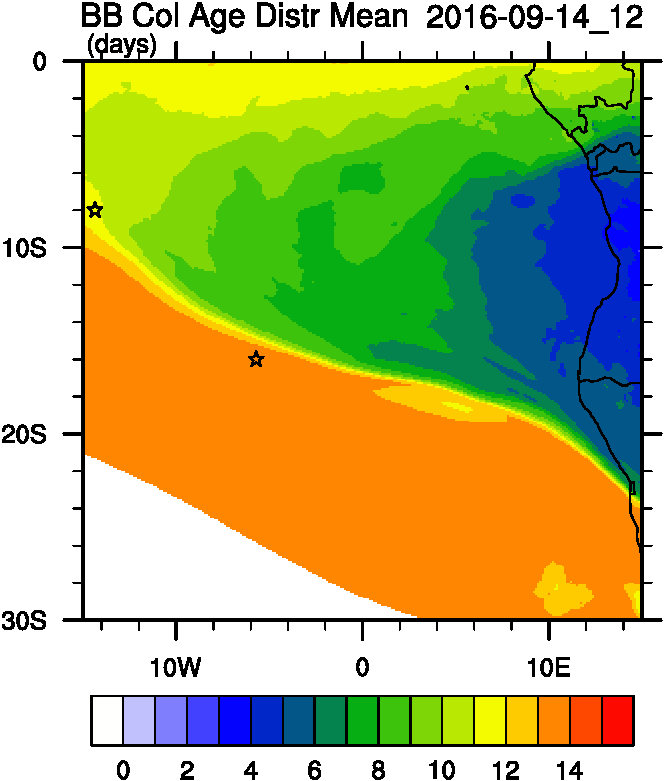 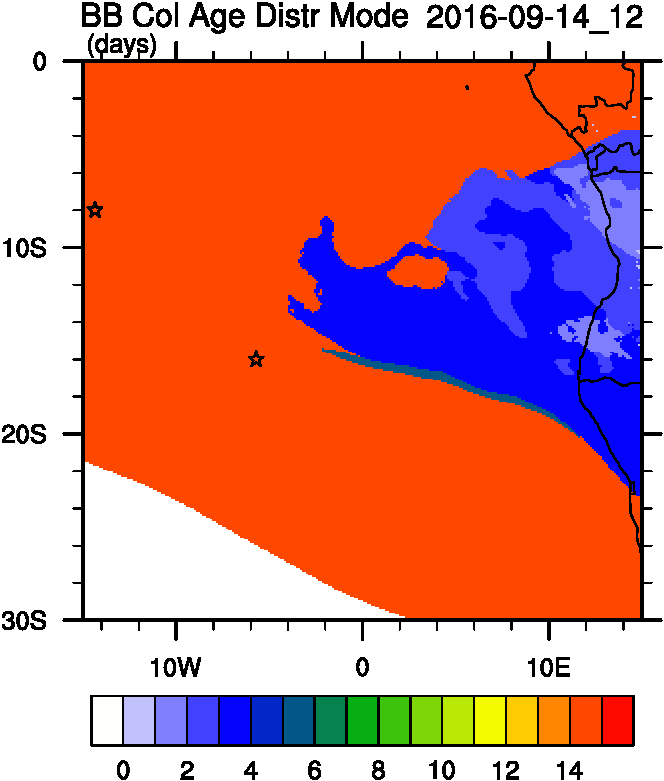 WRF ACAOD
Mean Age
Mode Age
17
Vertical cross-section South to North
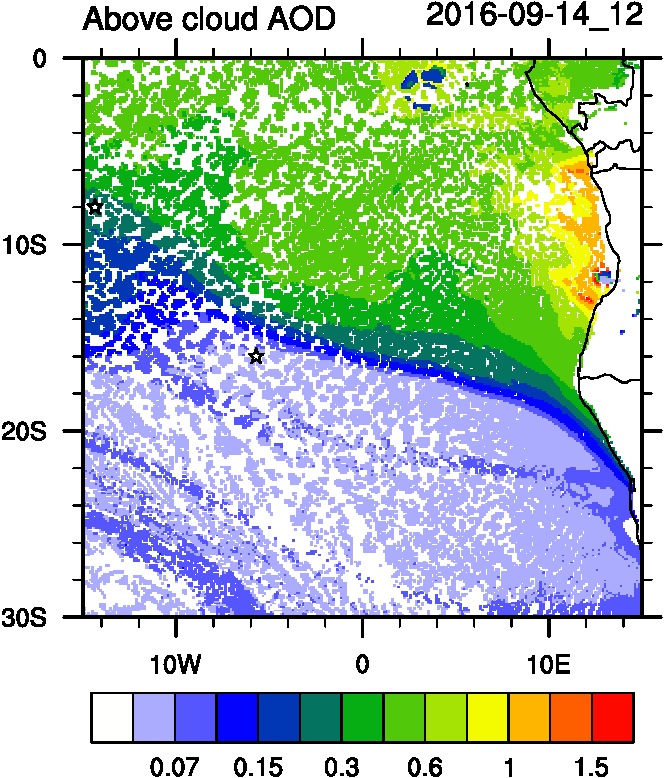 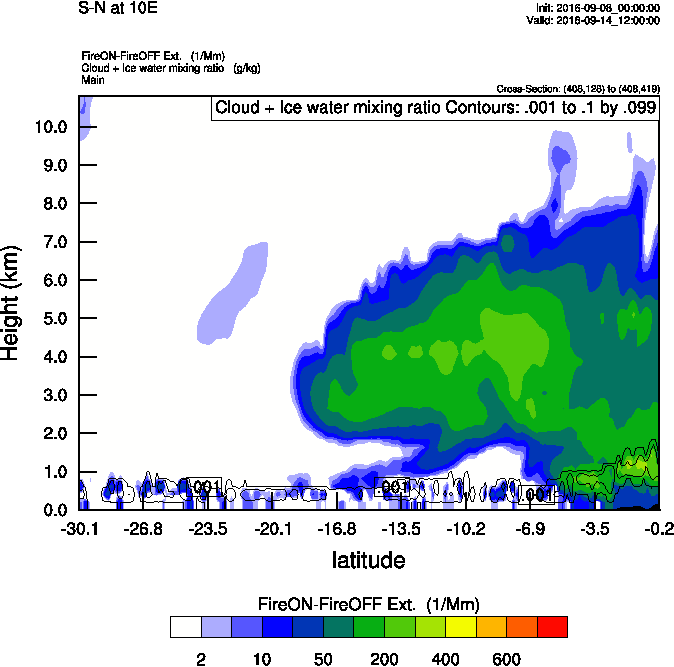 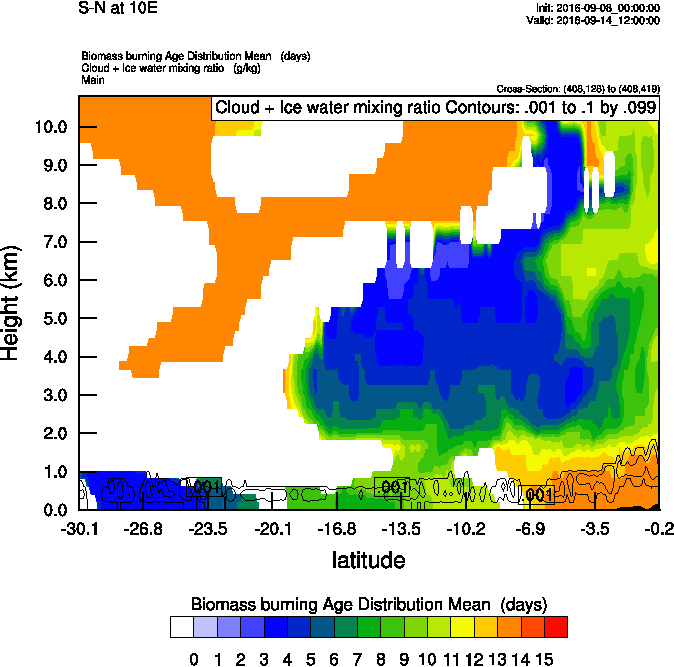 Smoke Ext WRF
Age mean
18
Smoke Ext
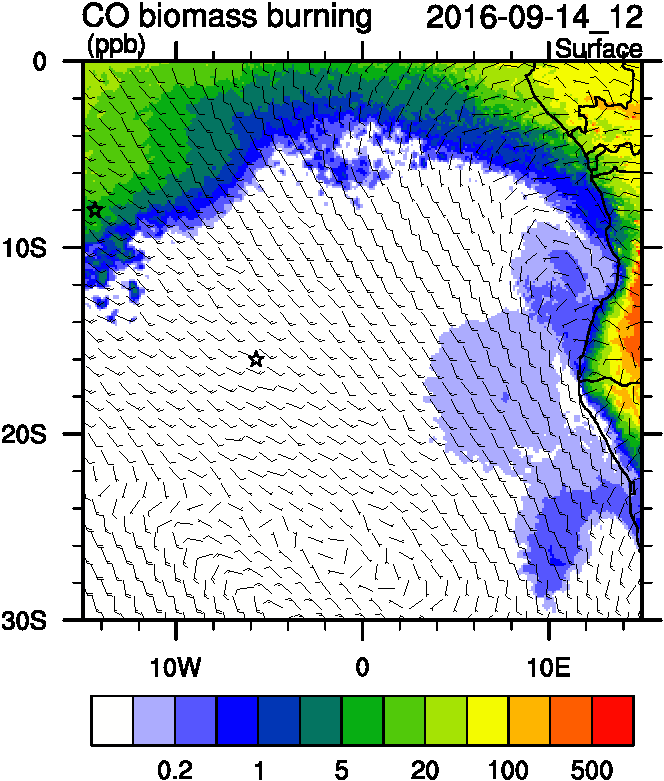 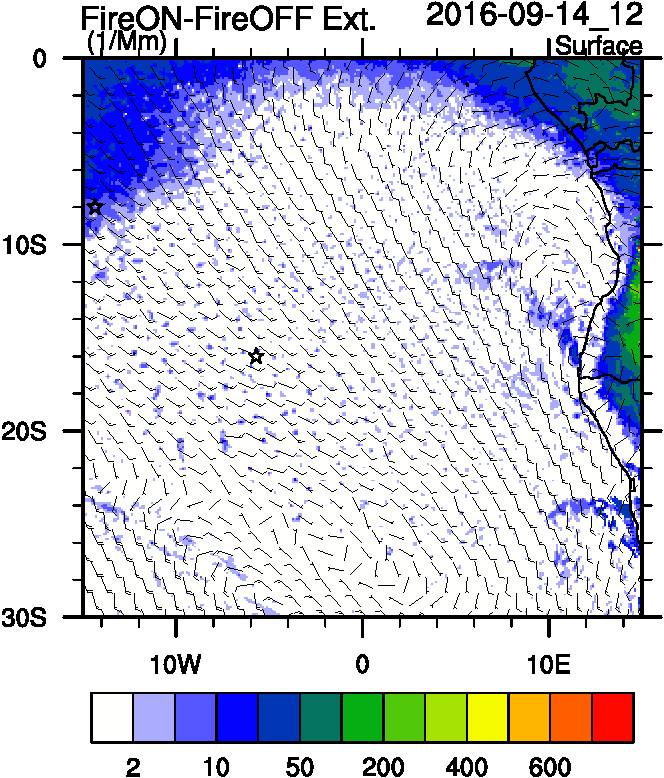 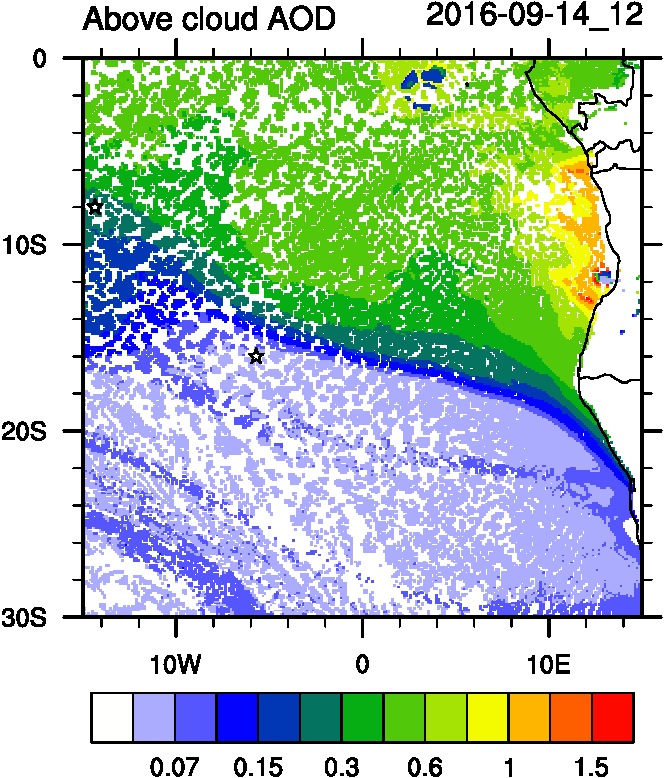 Aerosol-cloud interactions
tracer
AC AOD
Ndrop: Number droplet concentration
Diff: Differences between simulations turning on and off fires
Ndrop Diff
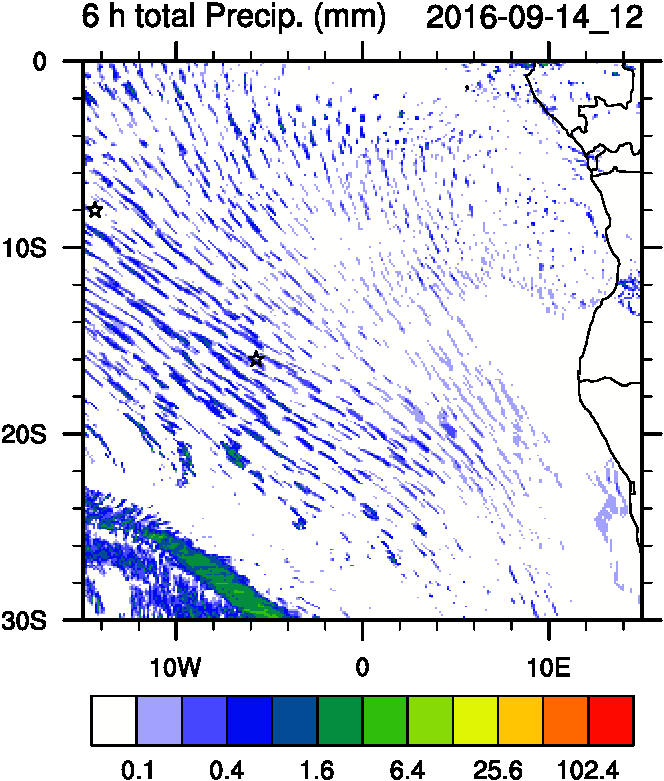 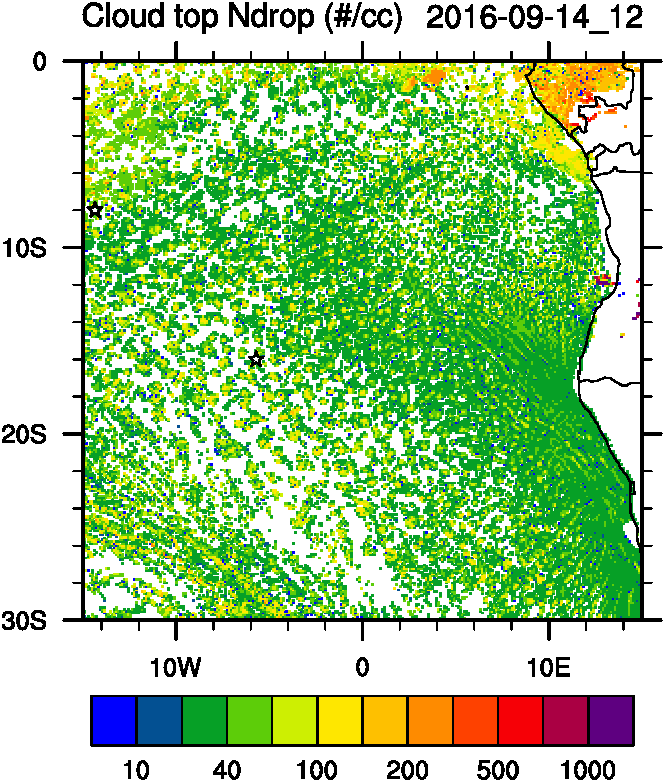 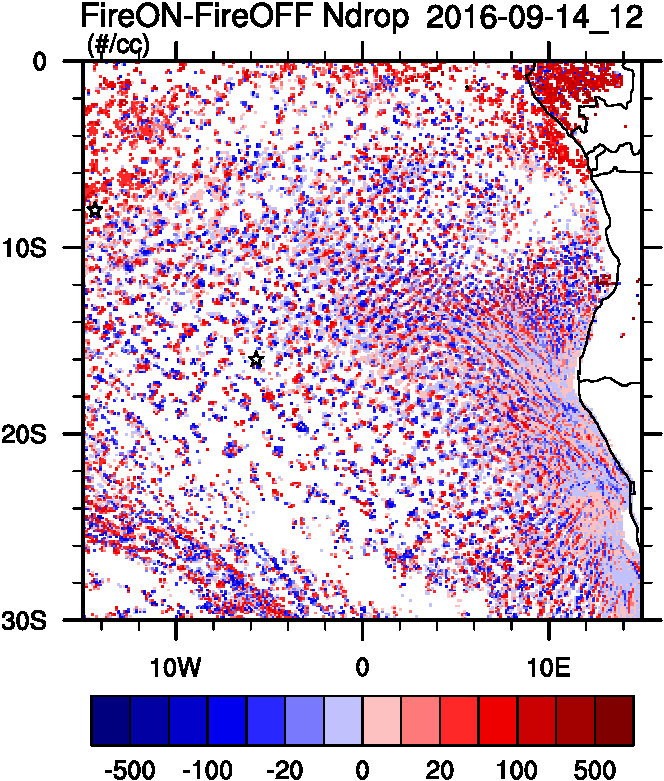 Ndrop
Precip
19
Vertical cross-section South to North
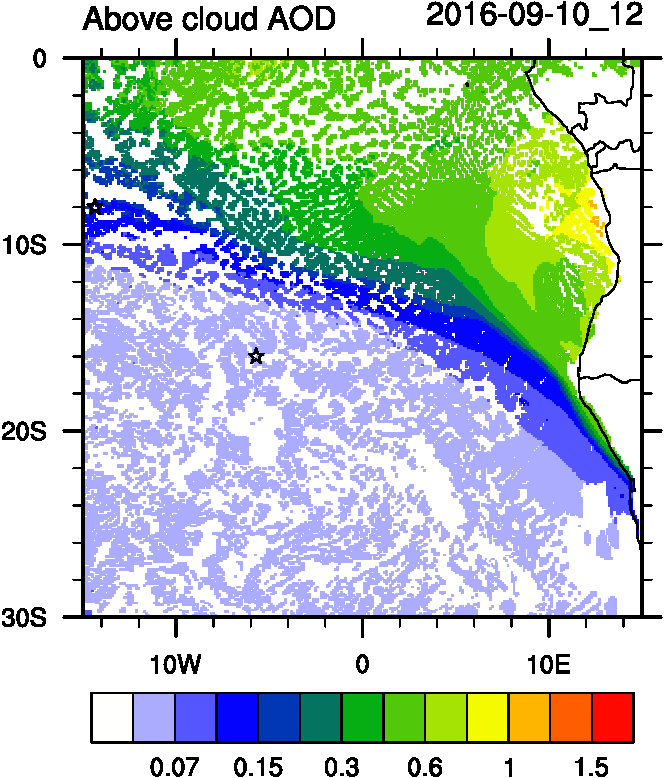 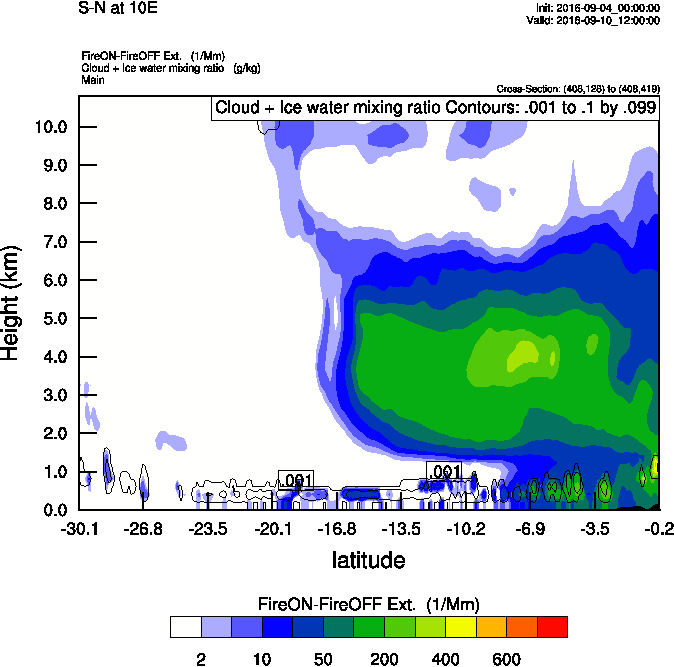 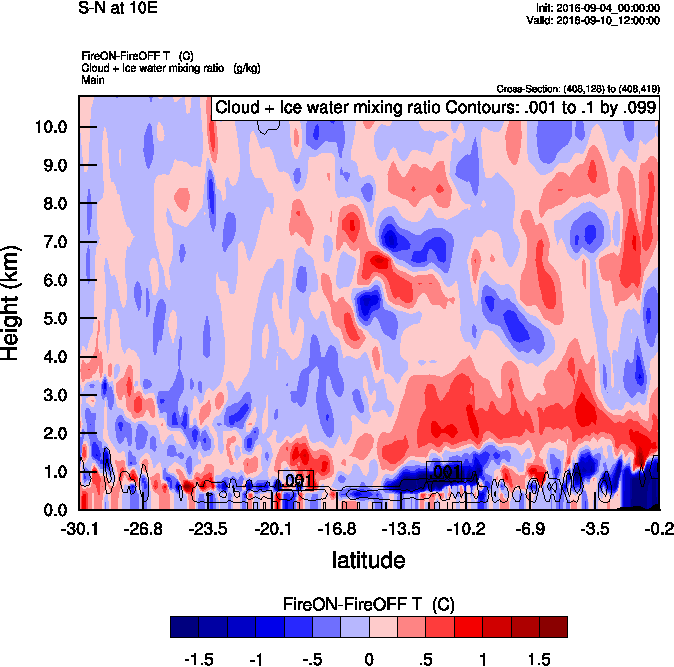 Smoke Ext WRF
T diff
10 E
20
Satellite tracks
21
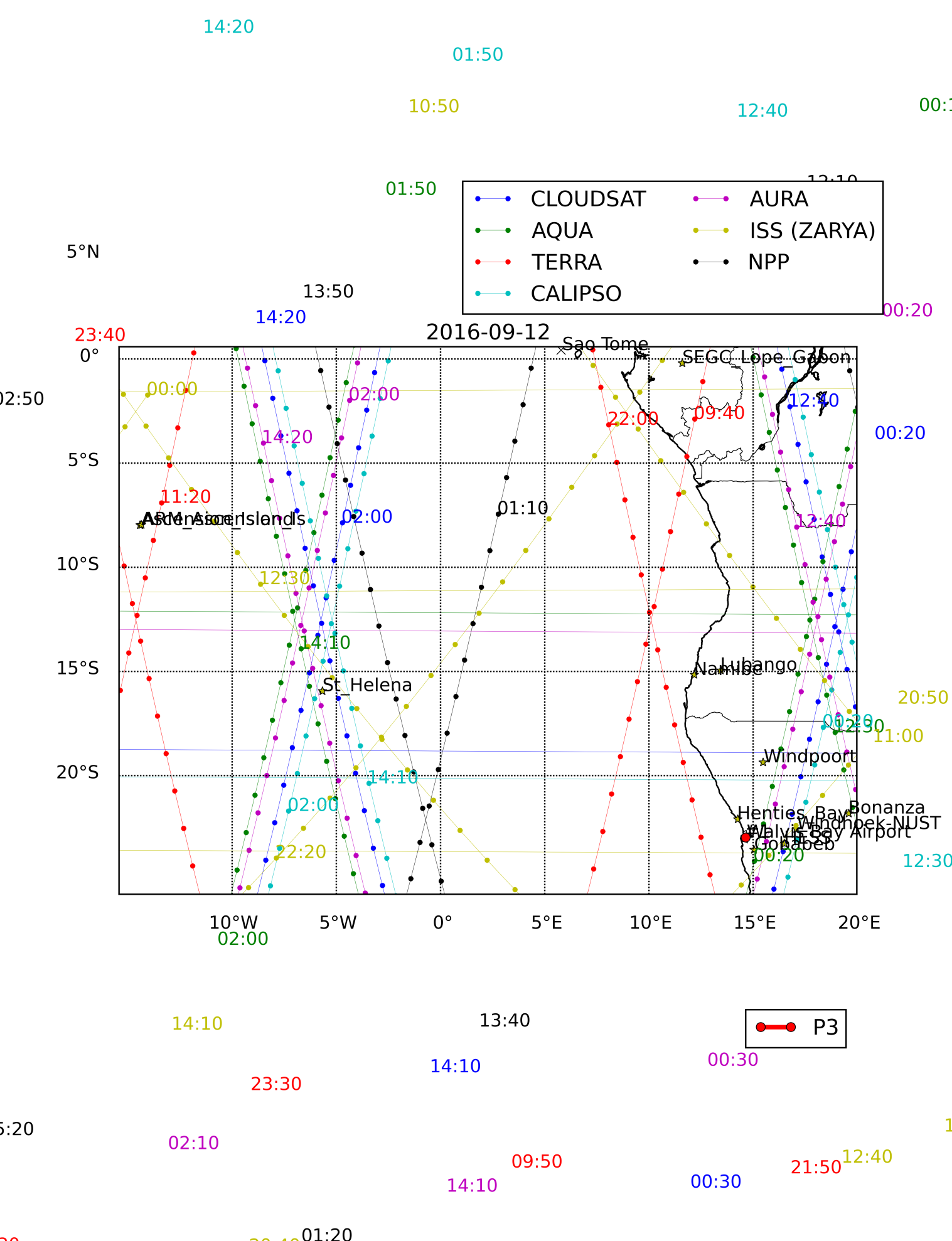 2016-09-12
22
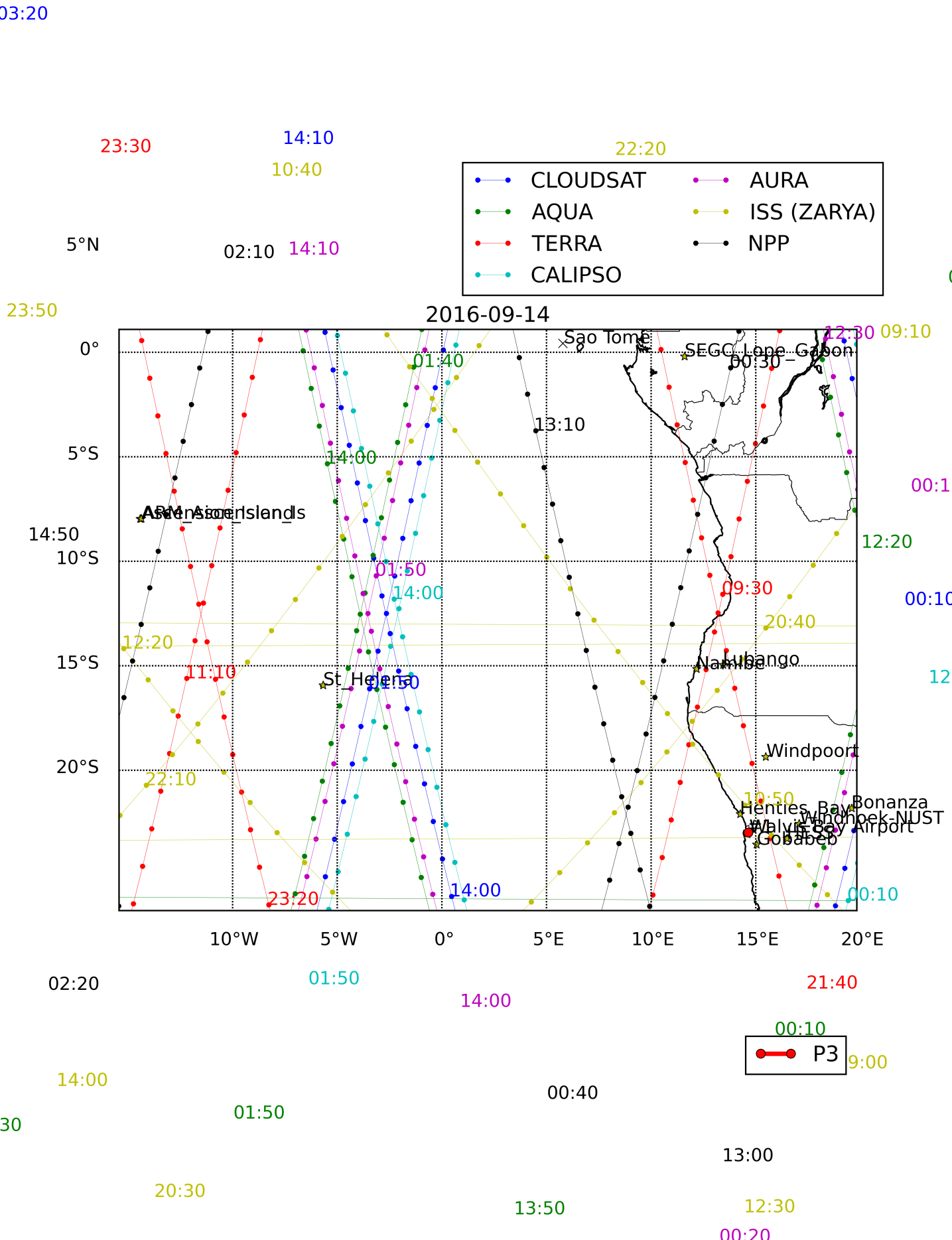 2016-09-14
23
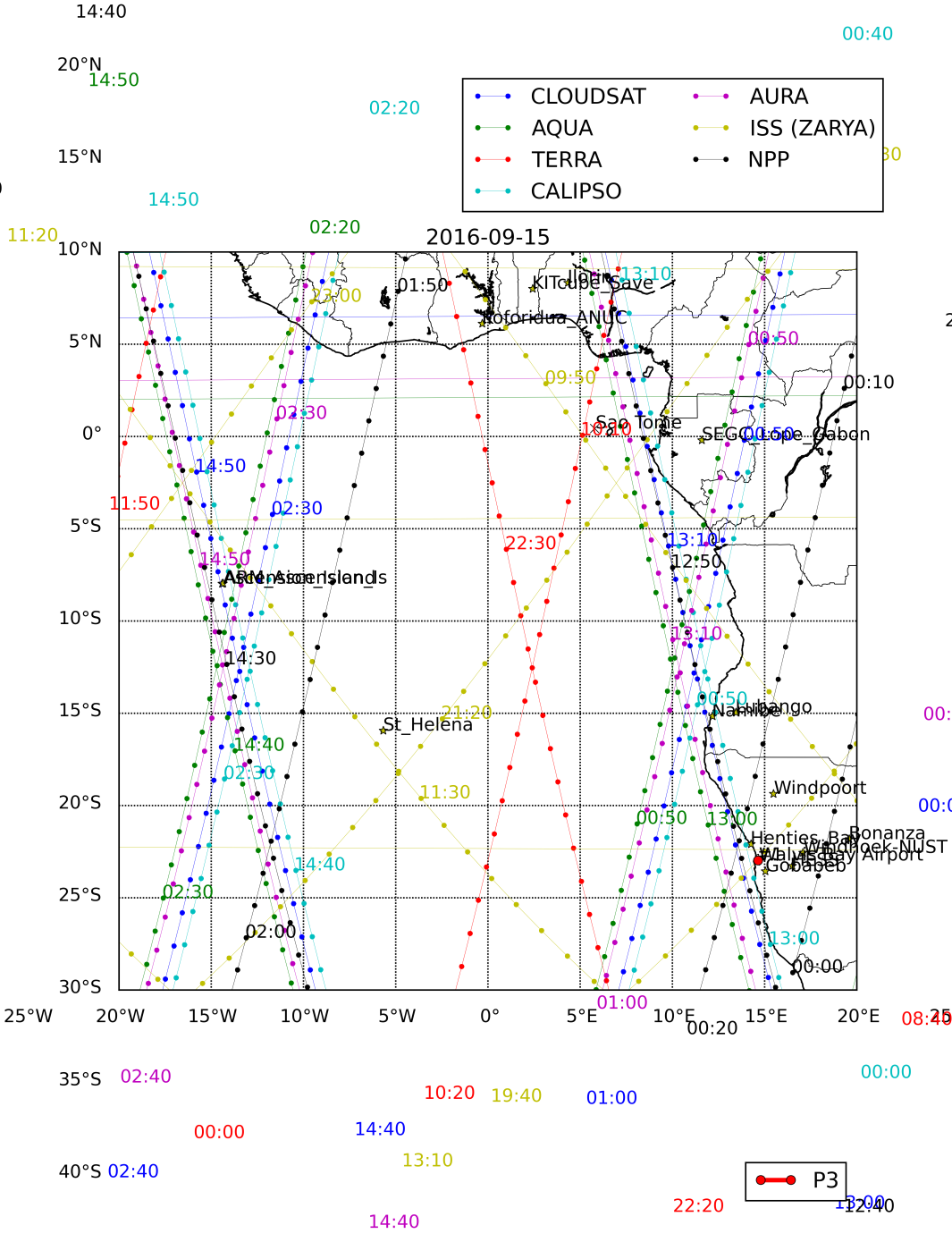 2016-09-15
24